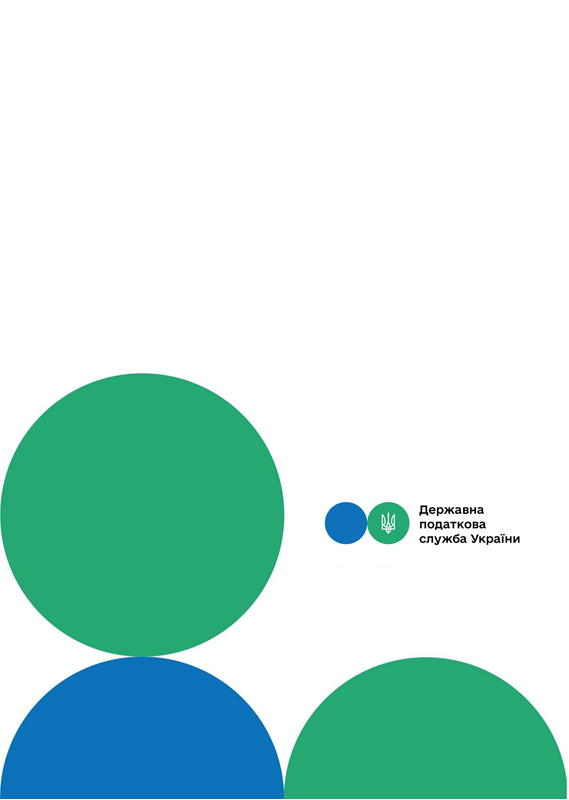 Головне управління ДПС у м. Києві
Друзі, підписуйтеся на офіційні сторінки Державної податкової служби України у соціальних мережах, де ви зможе переглянути новини, актуальні роз'яснення податкових новацій, а також інфографіки та коментарі керівництва та фахівців служби! Буде корисно та цікаво!
Спілкуйтеся з Податковою службою дистанційно за допомогою сервісу  «InfoTAX»:
Первинні документи, які має зберігати ФОП
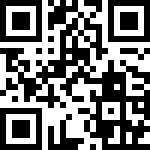 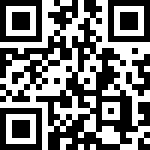 канал ДПС «Telegram»
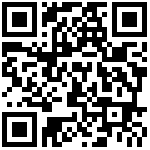 сторінка на «Youtube» каналі ДПС
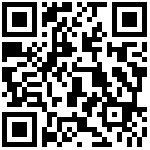 сторінка на ДПС на «Facеbook»
Офіційний веб-портал  Державної податкової  служби України: tax.gov.ua
Інформаційно-довідковий департамент ДПС: 0-800-501-007
Травень 2021
3
Водночас, за незабезпечення зберігання первинних документів до платників    можуть бути застосовані  штрафи відповідно до п. 121.1 ст. 121 ПКУ.
Так, незабезпечення платником податків зберігання первинних документів, облікових та інших регістрів, бухгалтерської та статистичної звітності, інших документів з питань обчислення і сплати податків та зборів протягом установлених ст. 44 ПКУ строків їх зберігання та/або ненадання платником податків контролюючим органам оригіналів документів (крім документів, отриманих з Єдиного реєстру податкових накладних) чи їх копій при здійсненні податкового контролю, – тягнуть за собою накладення штрафу в розмірі 1020 гривень.
Ті самі дії, вчинені платником податків, до якого протягом року було застосовано штраф за таке саме порушення, – тягнуть за собою накладення штрафу в розмірі 2040 гривень.
тРАВ
Головне управління ДПС у м. Києві звертає увагу, що фізичні особи – підприємці зобов’язані забезпечити зберігання первинних документів, які використовуються для обчислення і сплати податків і зборів, ведення яких передбачено законодавством.
Вимоги    щодо    зберігання     первинних    документів     встановлені п. 44.3 ст. 44 Податкового кодексу України (далі – ПКУ).
Такі первинні документи зберігаються не менш як 1095 днів з дня подання податкової звітності, для складення якої вони використовуються.
У разі ліквідації платника податків первинні документи за період діяльності не менш як 1095 днів, що передували даті його ліквідації (які зберігалися в органі ДПС), в установленому законодавством порядку передаються органом ДПС до архіву.
Зазначені терміни зберігання первинних документів продовжуються на період зупинення відліку строку давності у випадках, передбачених п. 102.3 ст. 102 ПКУ. 			Звертаємо увагу, що при заповненні податкової декларації платника єдиного податку – фізичної особи – підприємця використовуються дані Книги обліку доходів або Книги обліку доходів та витрат, тому їх показники повинні бути підтверджені первинними документами, які мають право вивчати та перевіряти контролюючі органи під час проведення перевірок згідно із пп. 20.1.6 п. 20.1 ст. 20 ПКУ.
1
2